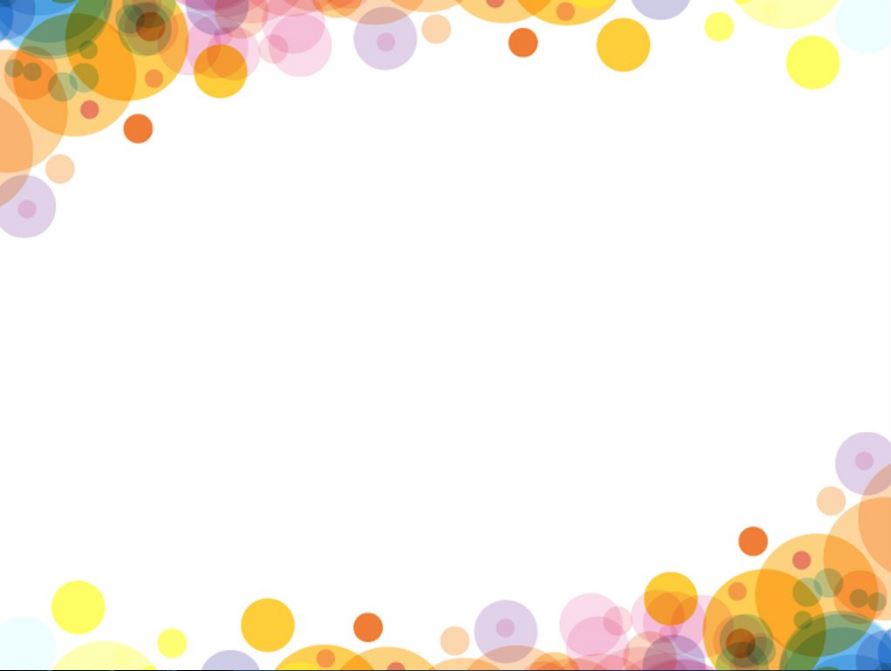 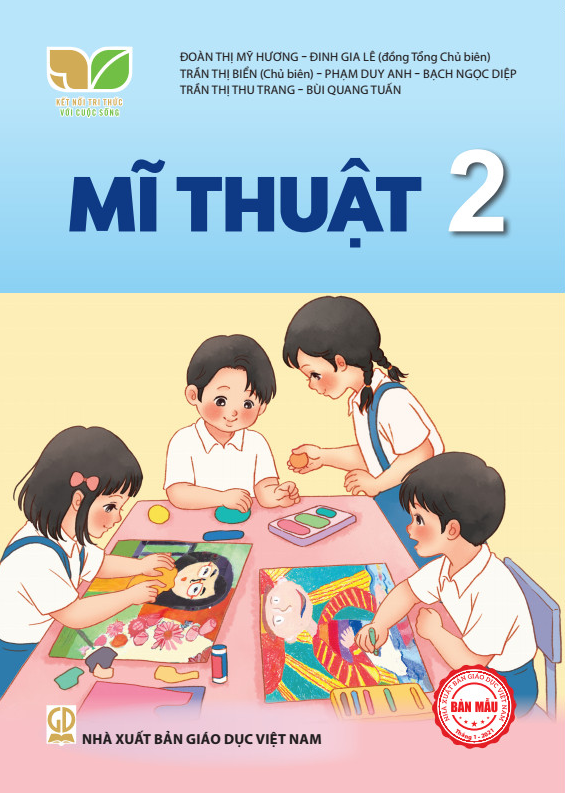 KẾ HOẠCH BÀI DẠY 
MÔN: MĨ THUẬT 
LỚP: 2
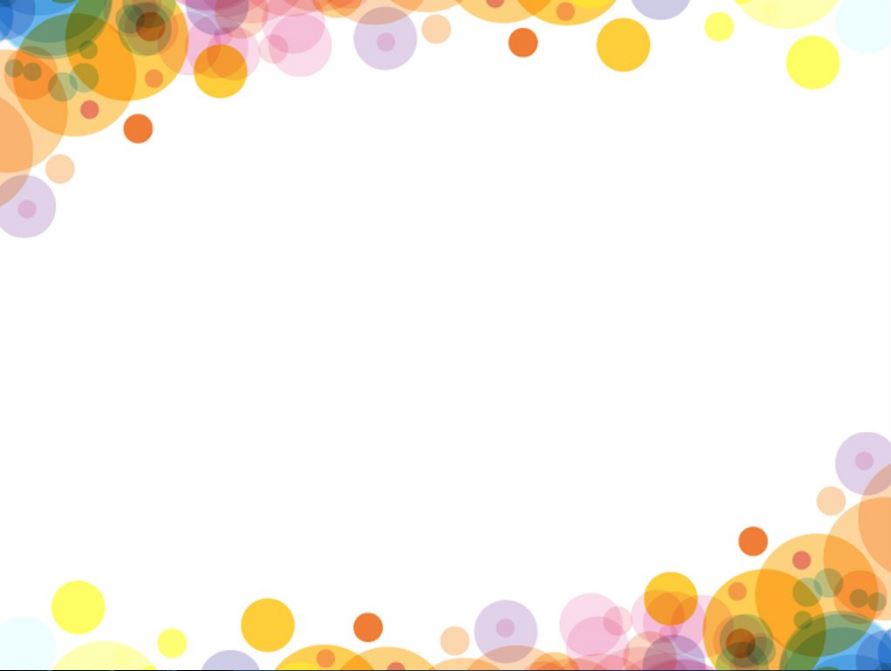 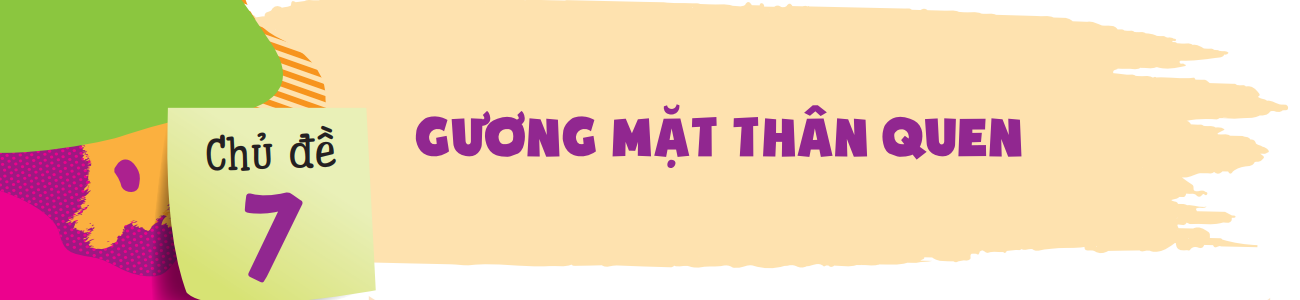 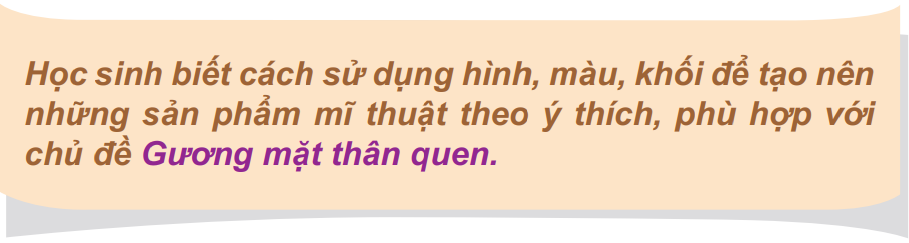 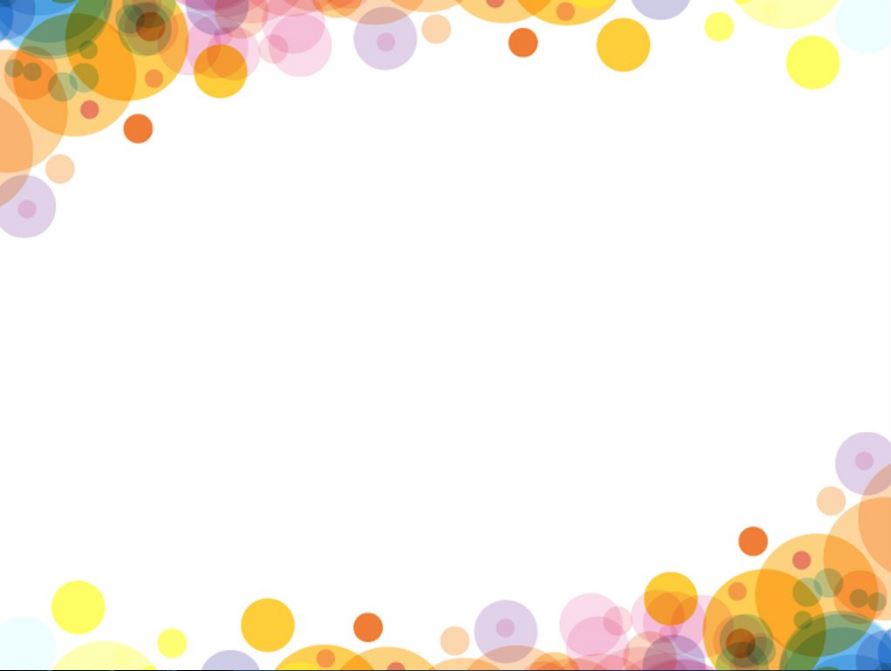 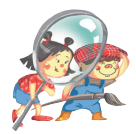 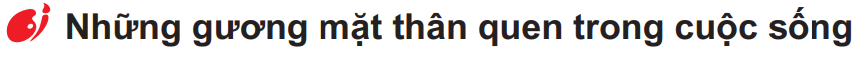 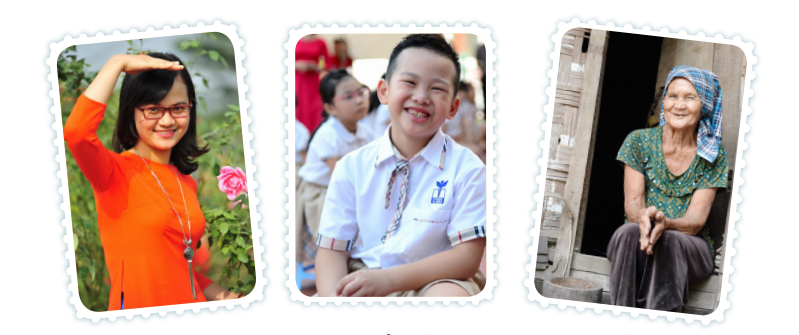 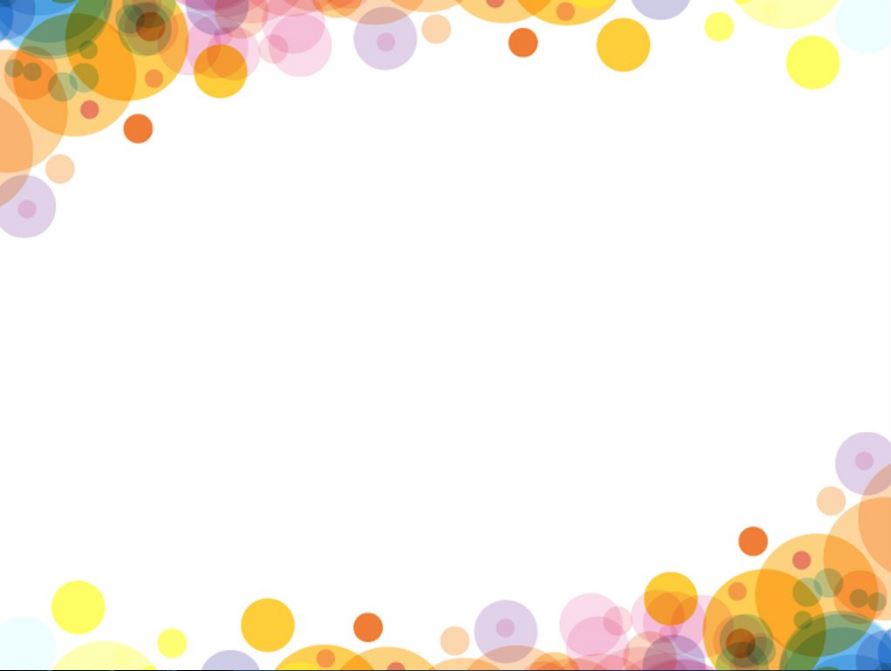 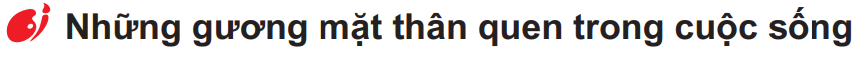 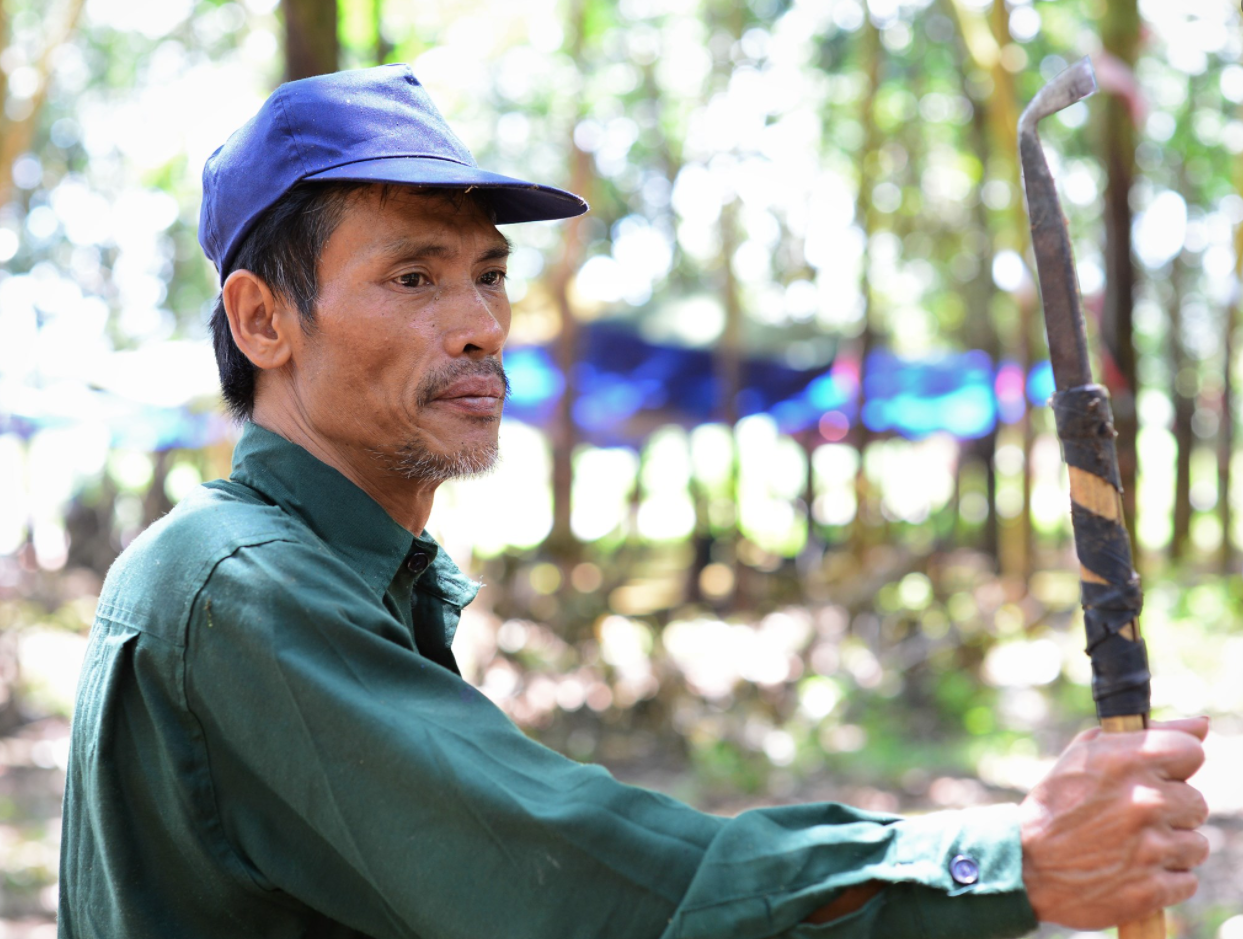 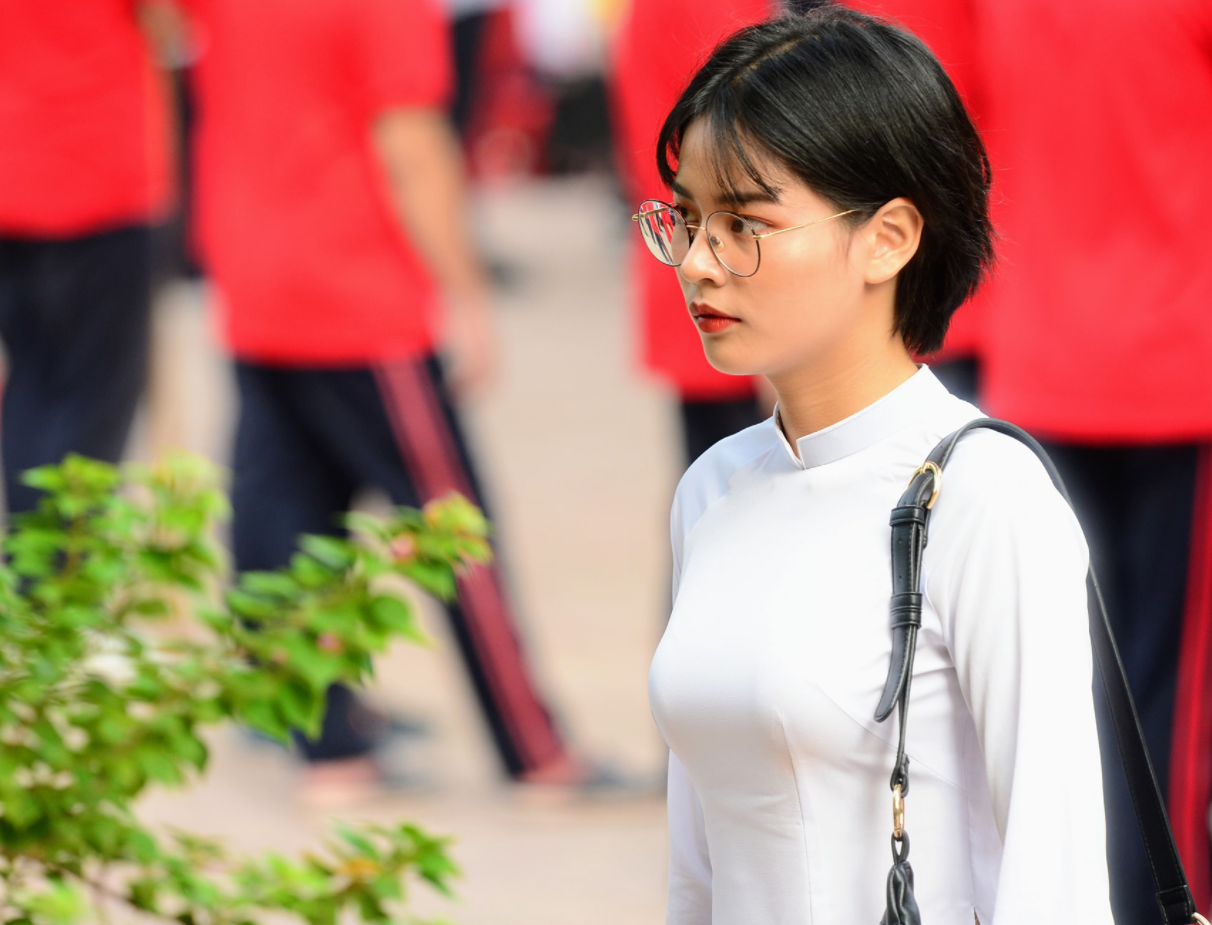 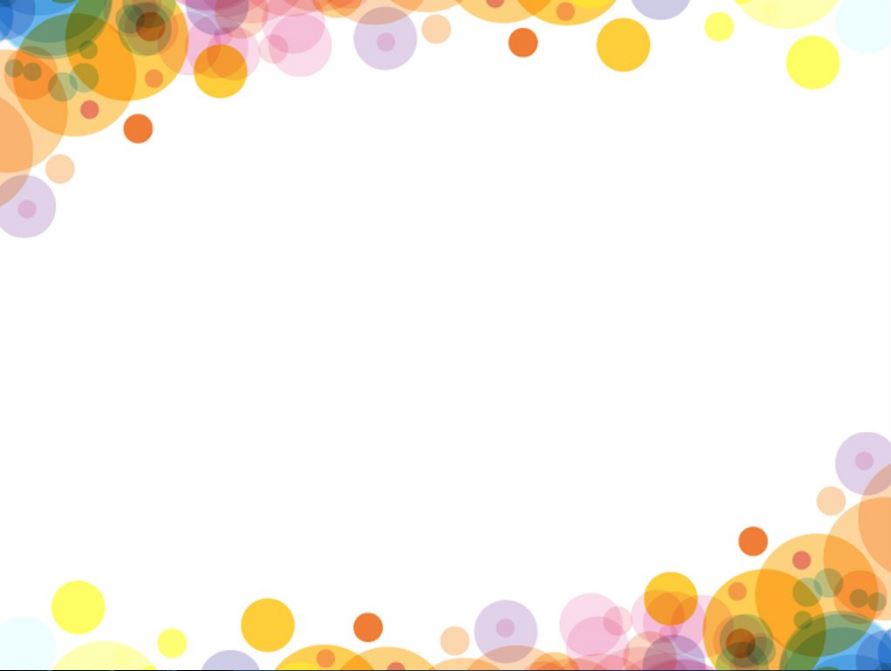 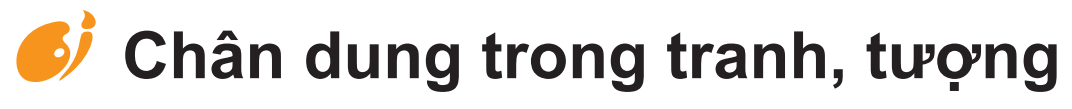 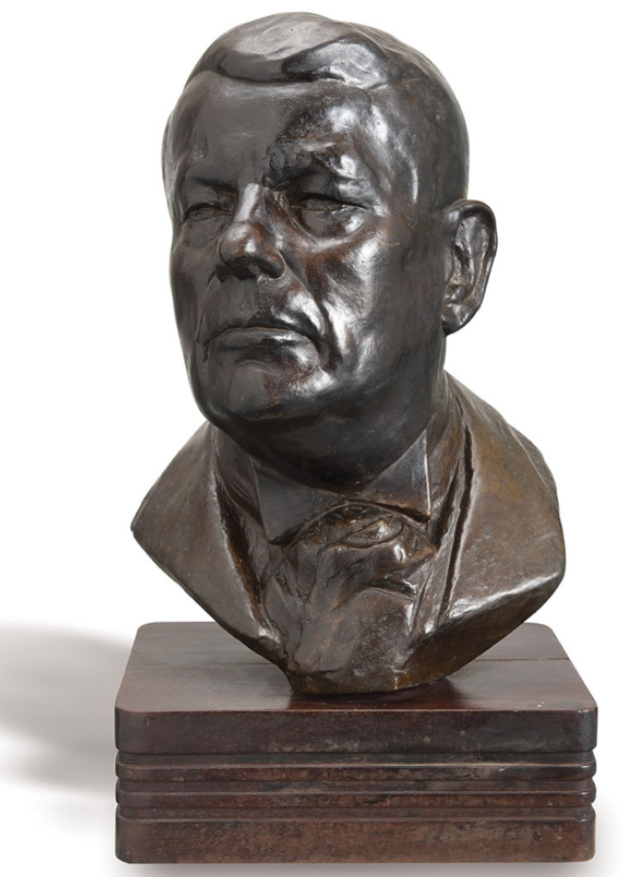 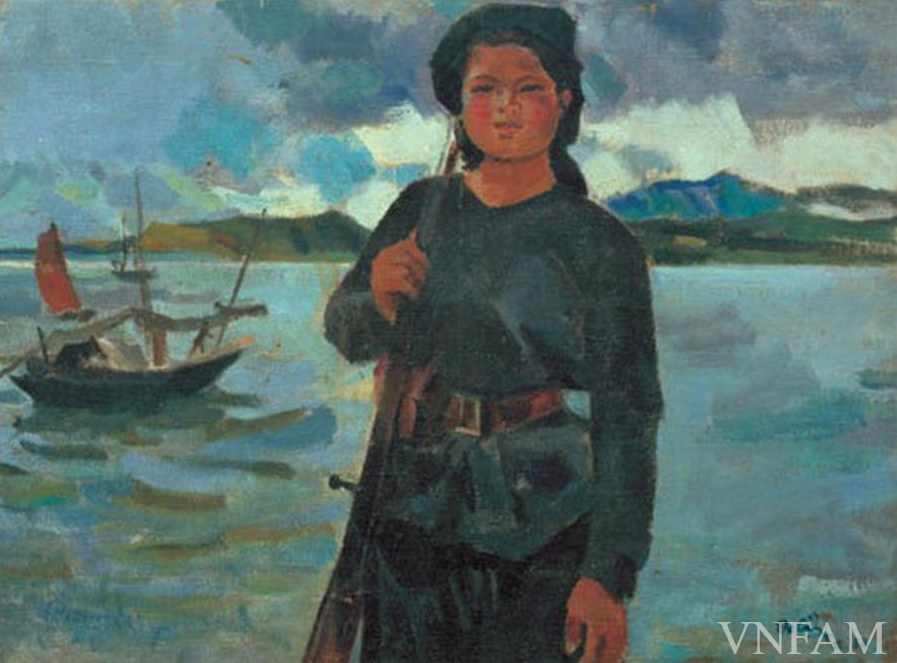 Trần Văn Cẩn, 
Nữ dân quân miền biển, 
tranh sơn dầu
Nguyễn Gia Khánh, 
Thầy Victor Tardieu, tượng đồng
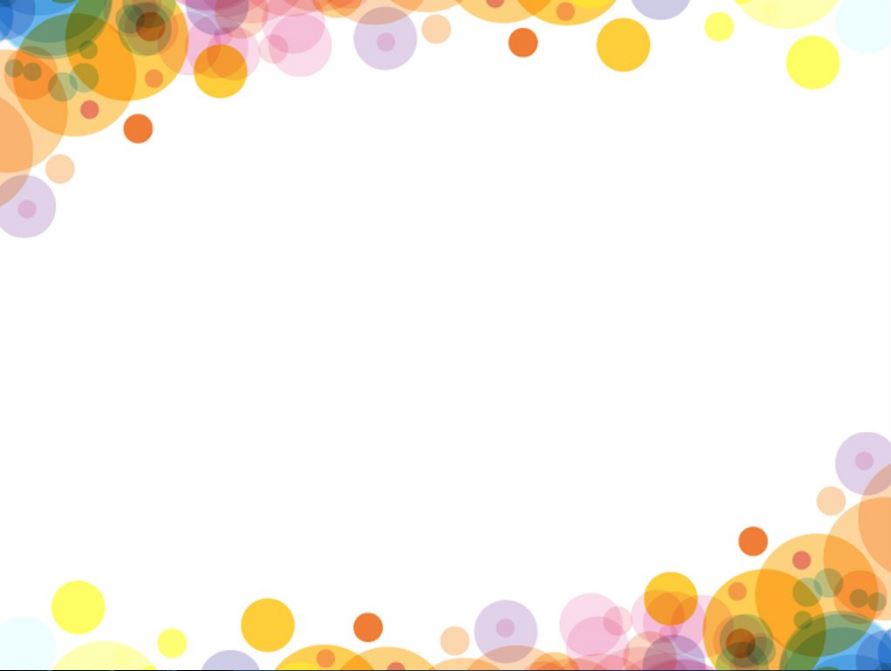 Sản phẩm mĩ thuật thể hiện gương mặt
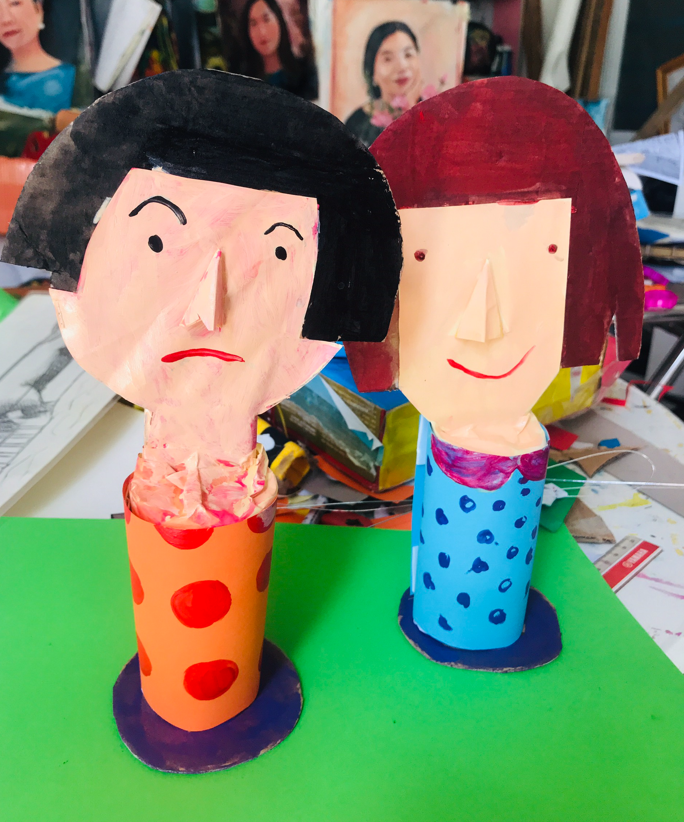 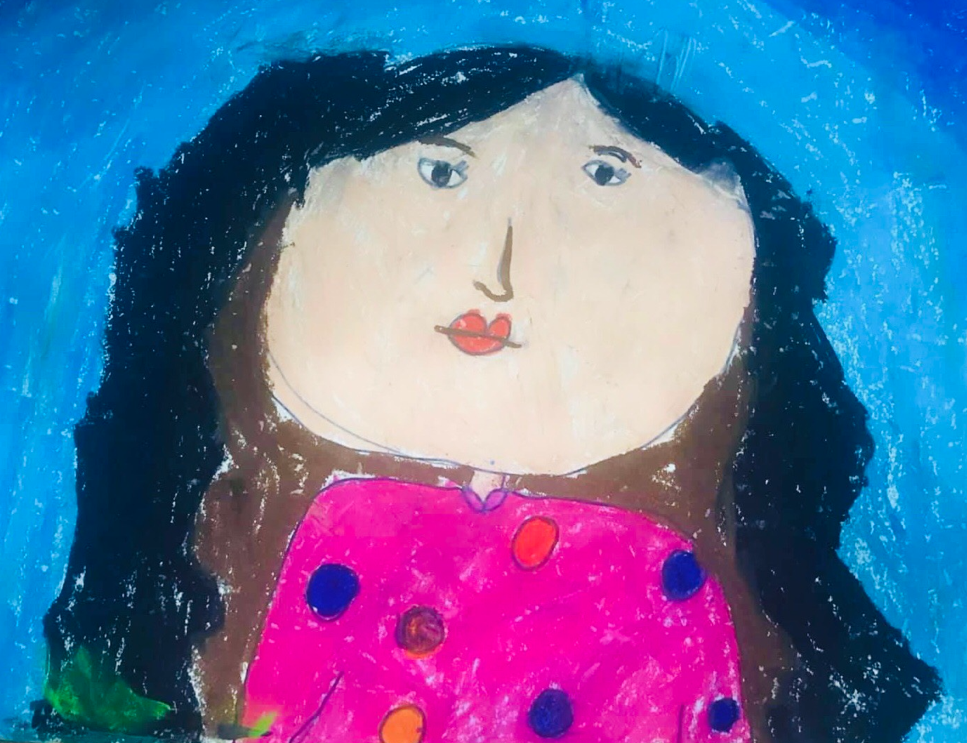 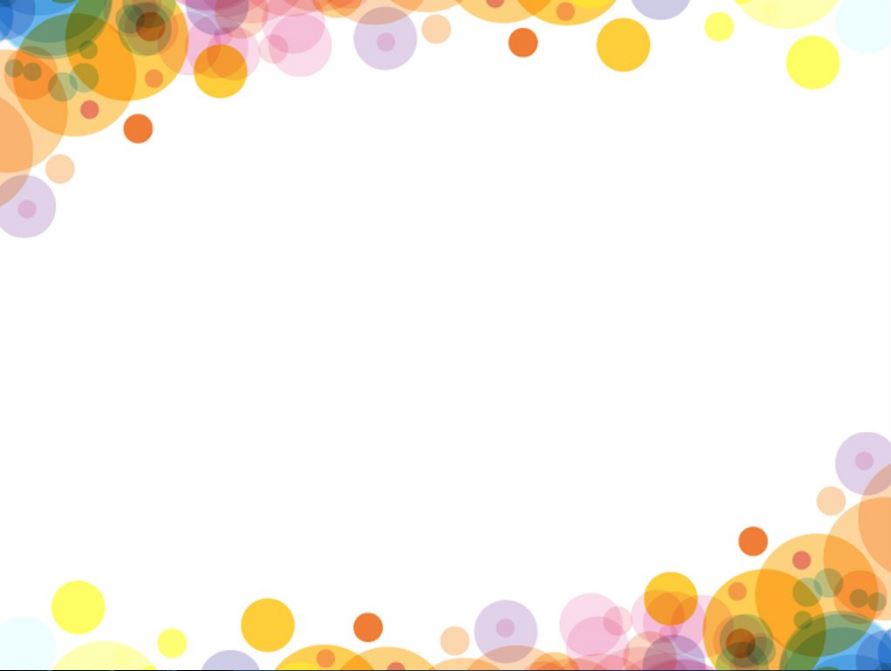 Tổ chức trò chơi
Trò chơi gợi ý: Gương mặt có gì?
Mục đích: Hs làm quen với các bộ phận trên gương mặt.
Cách chơi: Giáo viên chuẩn bị hình bìa thể hiện các bộ phận trên gương mặt, trong đó có các kích cỡ khác nhau (to – vừa – nhỏ), mỗi kích cỡ có hai hình. HS lên lắp ghép các bộ phận để thành hình gương mặt lên trên bảng.
Cách tiến hành: Giáo viên mời hai nhóm học sinh lên và sắp xếp các bộ phận vào một gương mặt vẽ phấn lên bảng.
Nhóm nào ghép các bộ phận trên khuôn mặt hài hòa sẽ thắng. Qua đó, giáo viên đưa câu lệnh để nối tiếp với hoạt động Thể hiện.
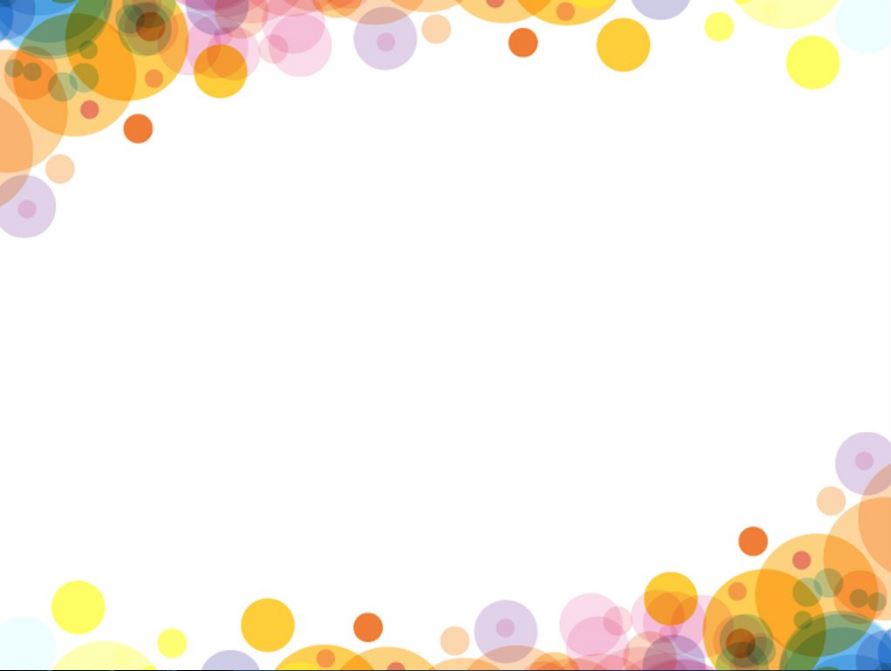 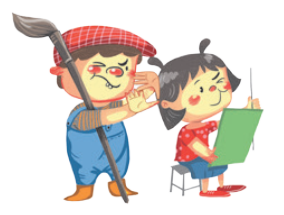 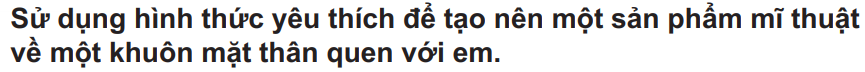 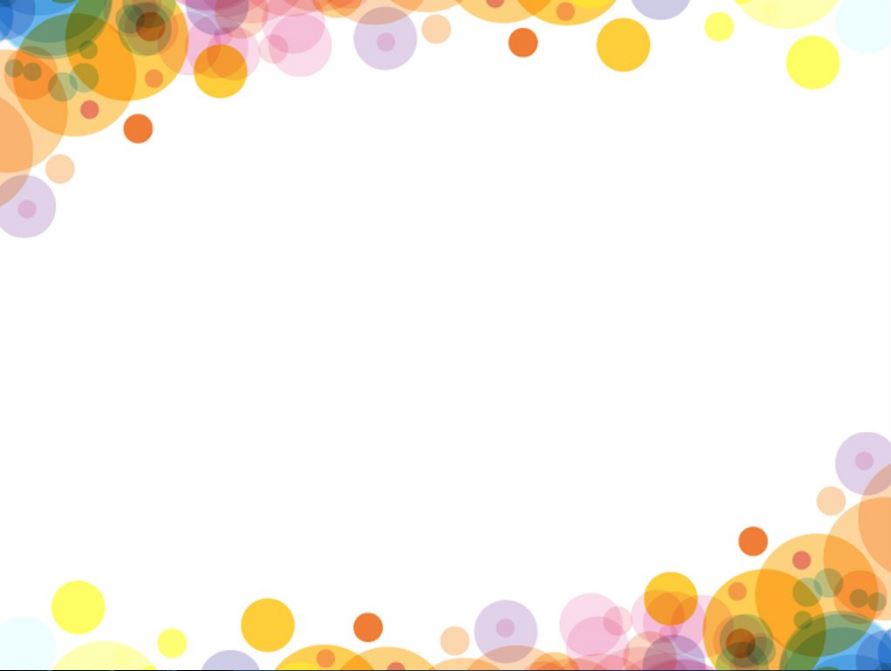 Sản phẩm mĩ thuật của học sinh
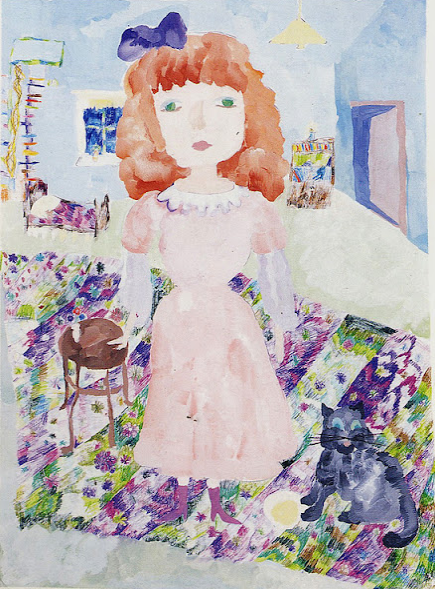 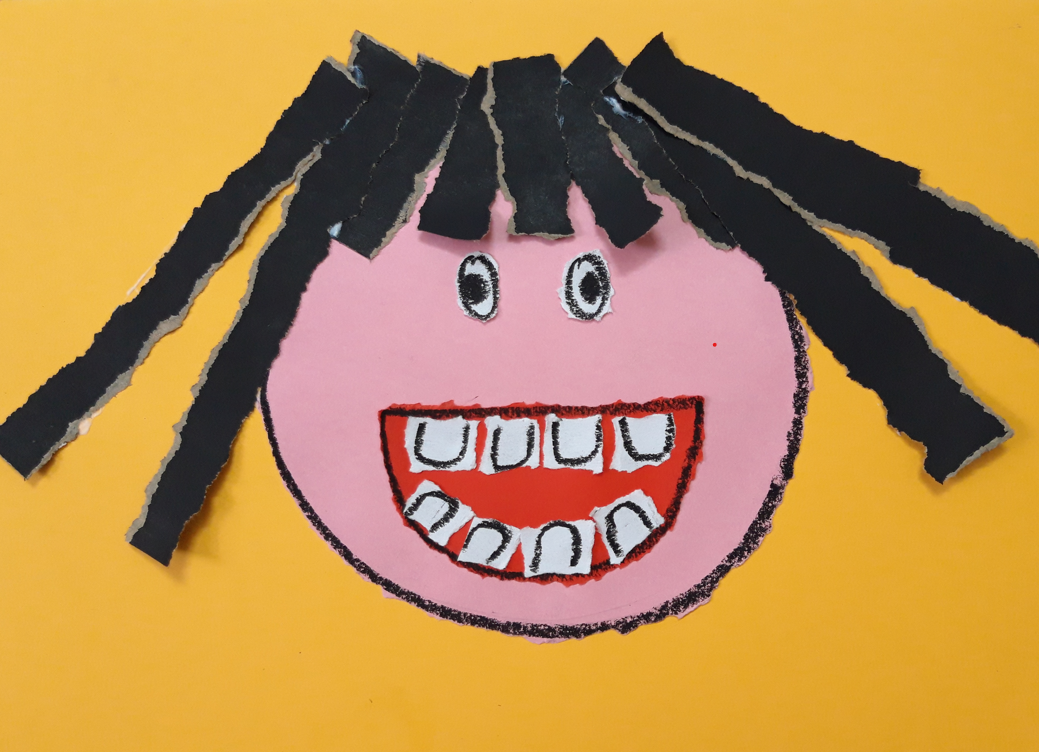 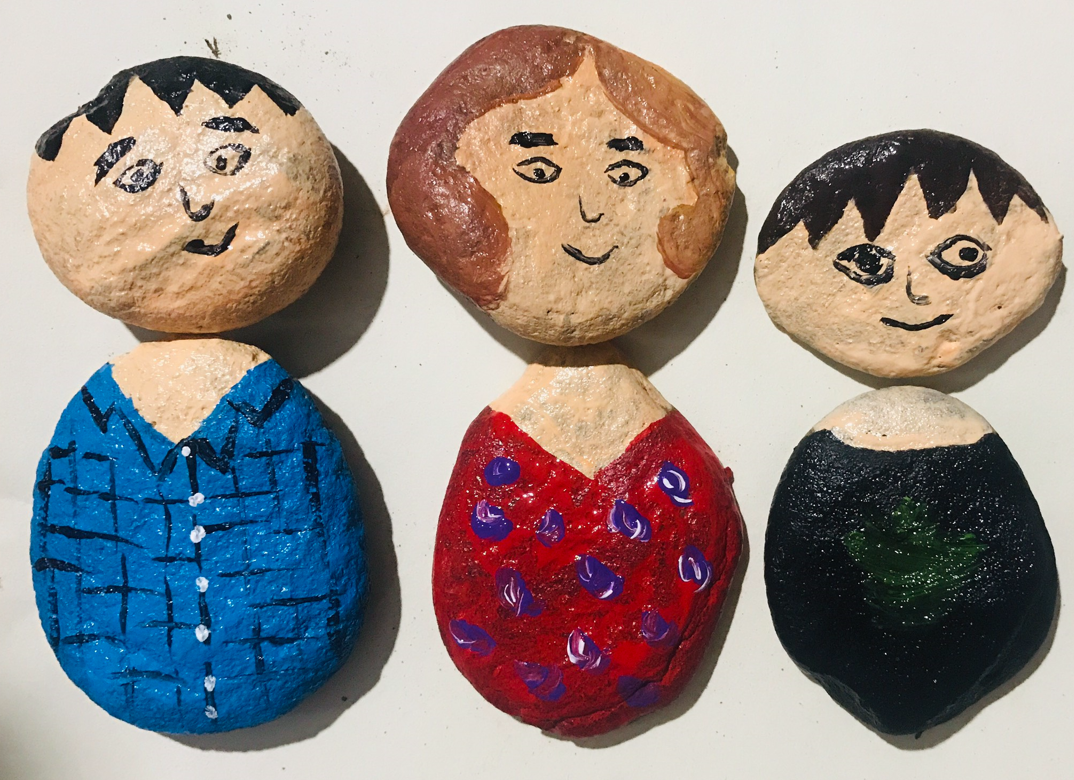 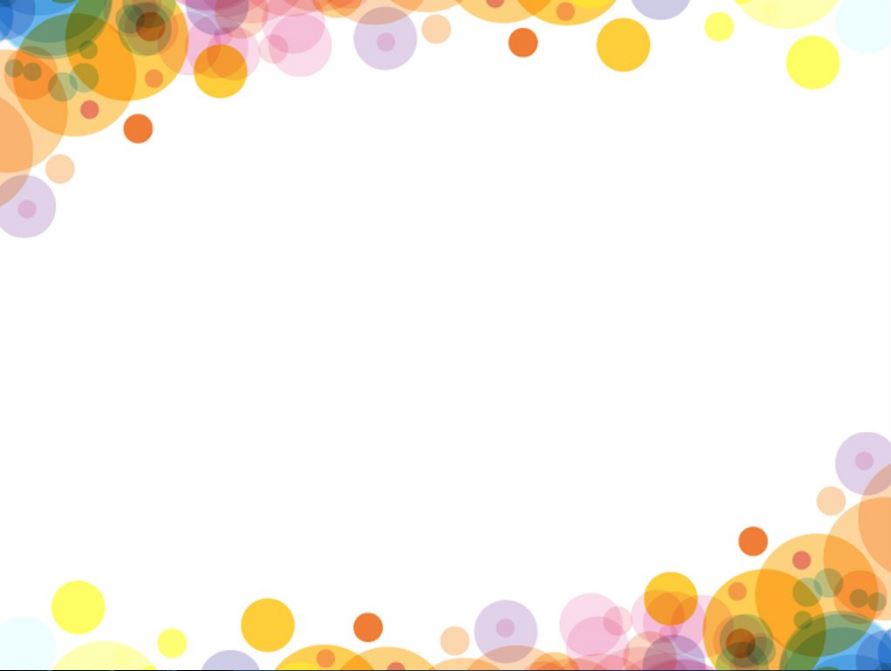 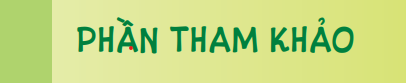 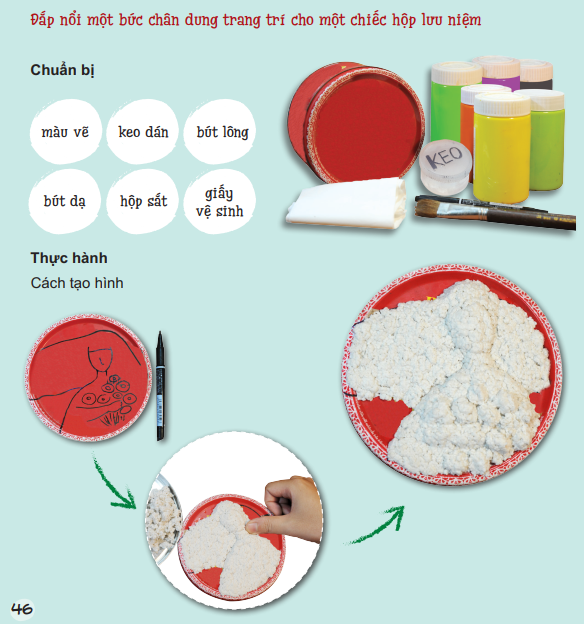 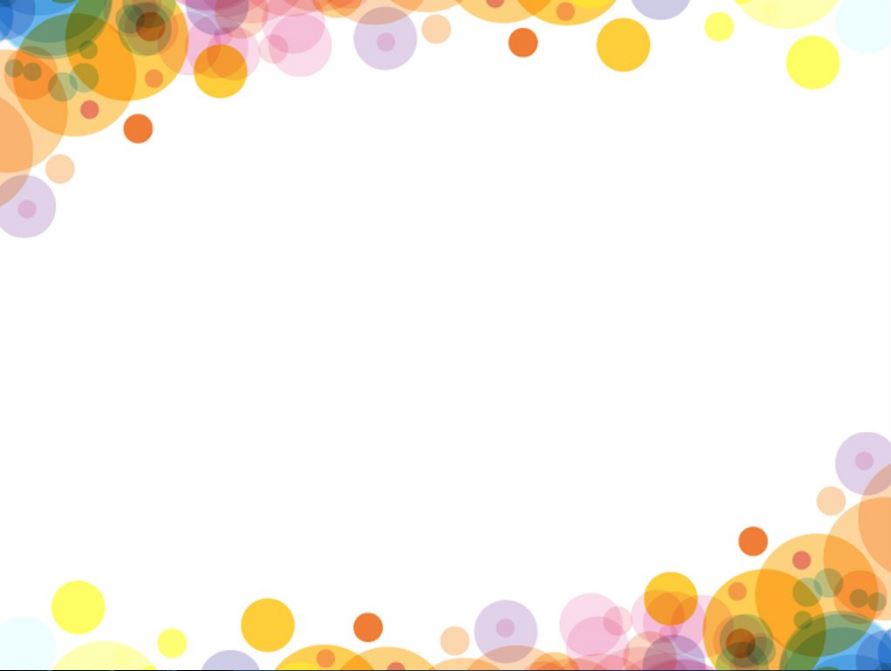 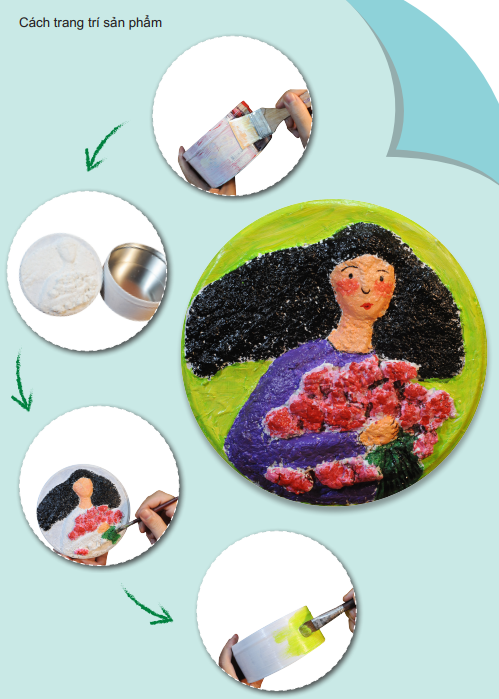